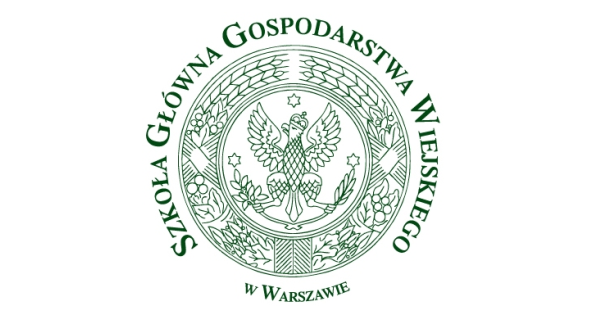 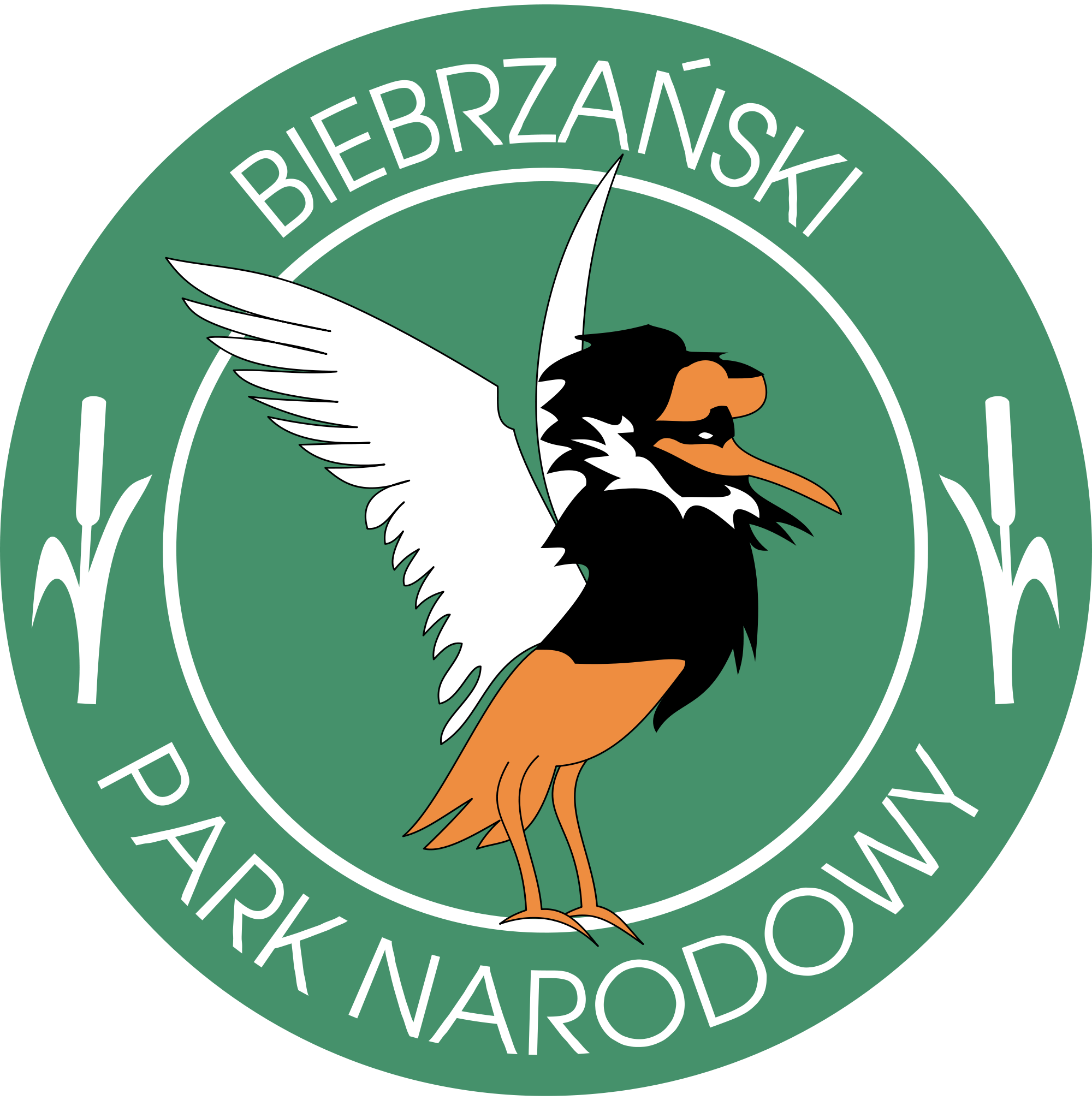 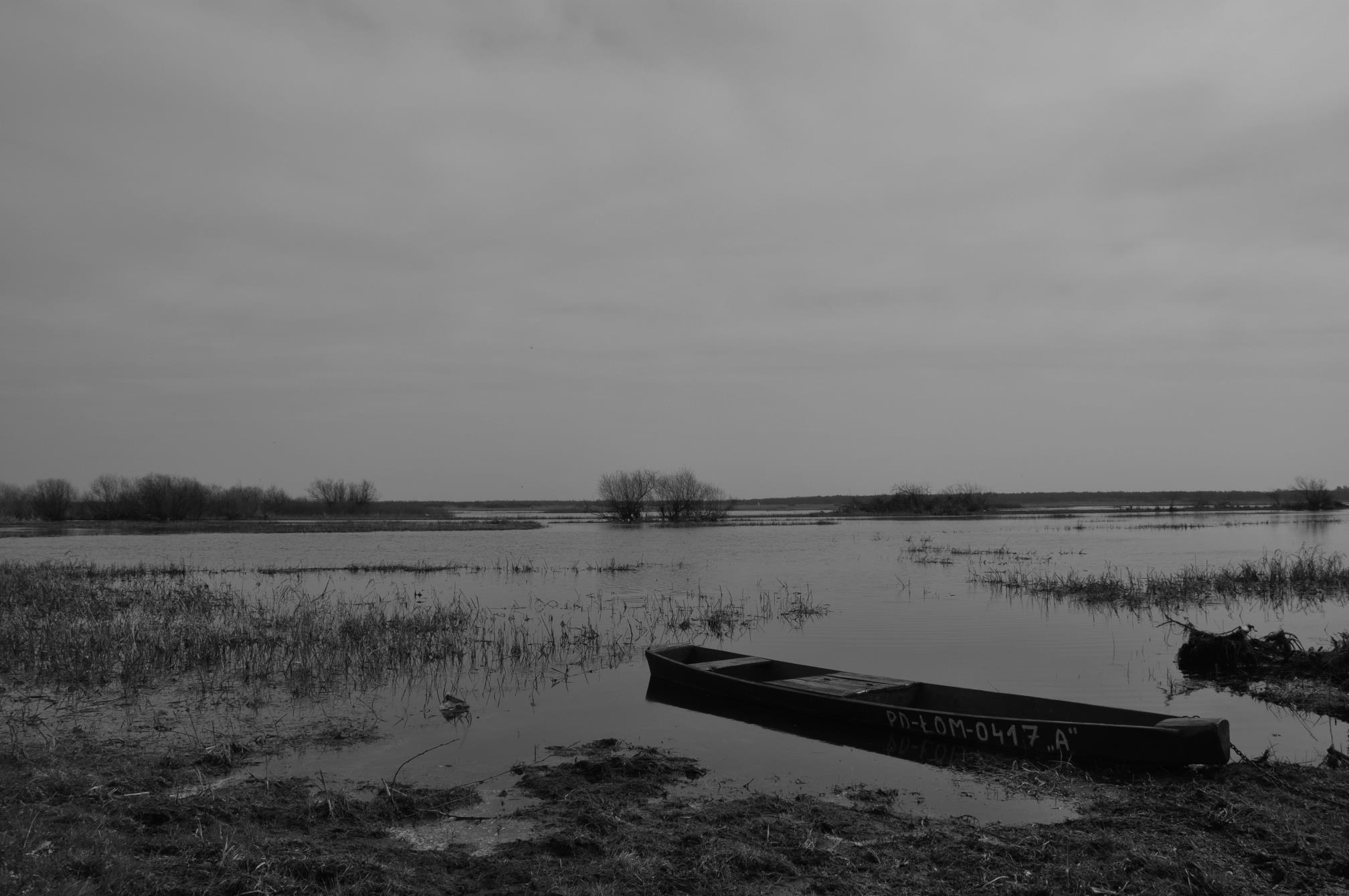 Revisiting the Flood Pulse Concept: How peatland hydrology influences spatial vegetation community distributions in a natural floodplain
Floris Keizer, Paul Schot, Ignacy Kardel, Jarek Chormański, Tomasz Okruszko, Martin Wassen – 26 April 2017
Utrecht University (NL), Warsaw University of Life Sciences (PL)
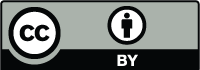 Photo: Biebrza Floodplain, Gea van der Lee, 2014
Introduction
Lowland River Floodplains
Dynamics: 90% North-American and European floodplains functionally extinct

(Yearly) inundation

Eco-hydrological relations
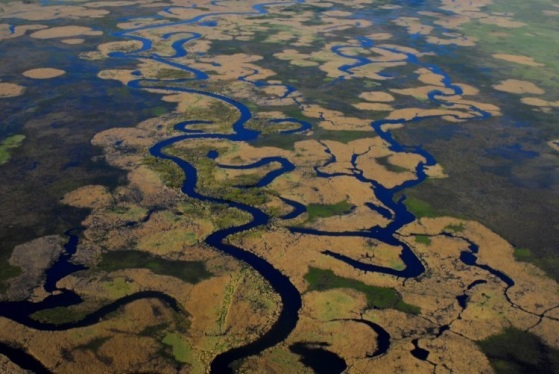 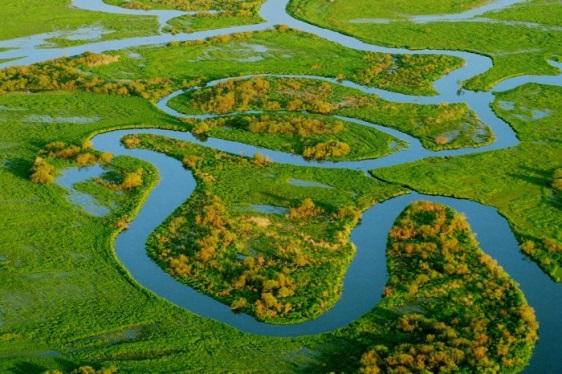 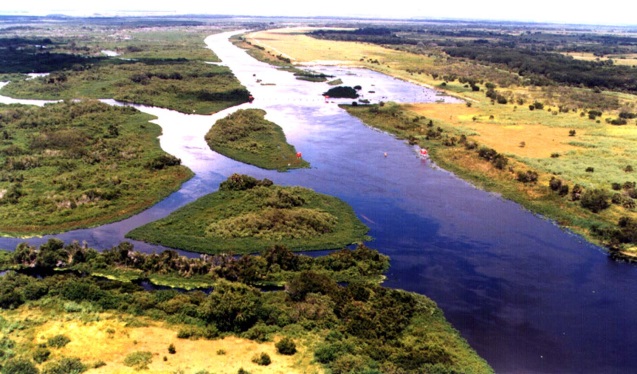 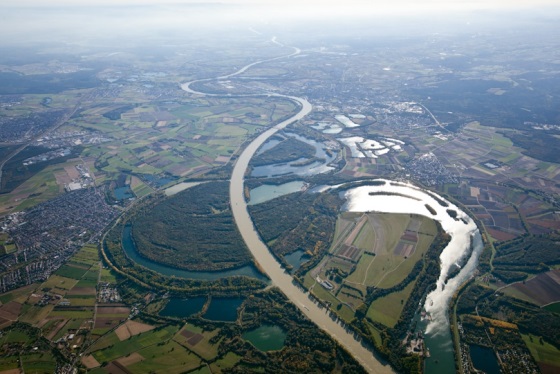 2
[Speaker Notes: In this talk, I would like to take you to lowland river floodplains. Because they are located in heavily populated areas, globally most of them can no longer perform their natural function. In US and EU > 90% is virtually extinct. This means that hydrology is altered at a scale that ecohydrological relations at the landscape scale are broken. 
In lowland floodplains in the temperate zone, we often find peat deposits (examples from NL, B, D, PL, RUS, US, CAN, Japan, China). These peat deposits have developed over thousands of years under influence of the landscape hydrological setting. Surface water – groundwater interactions are often one part of this setting. As the landscape is heterogeneous, these interactions have a spatial component, which is also reflected in spatial patterns in vegetation communities over these floodplains.]
Introduction
Flood Pulse Concept Predicts…
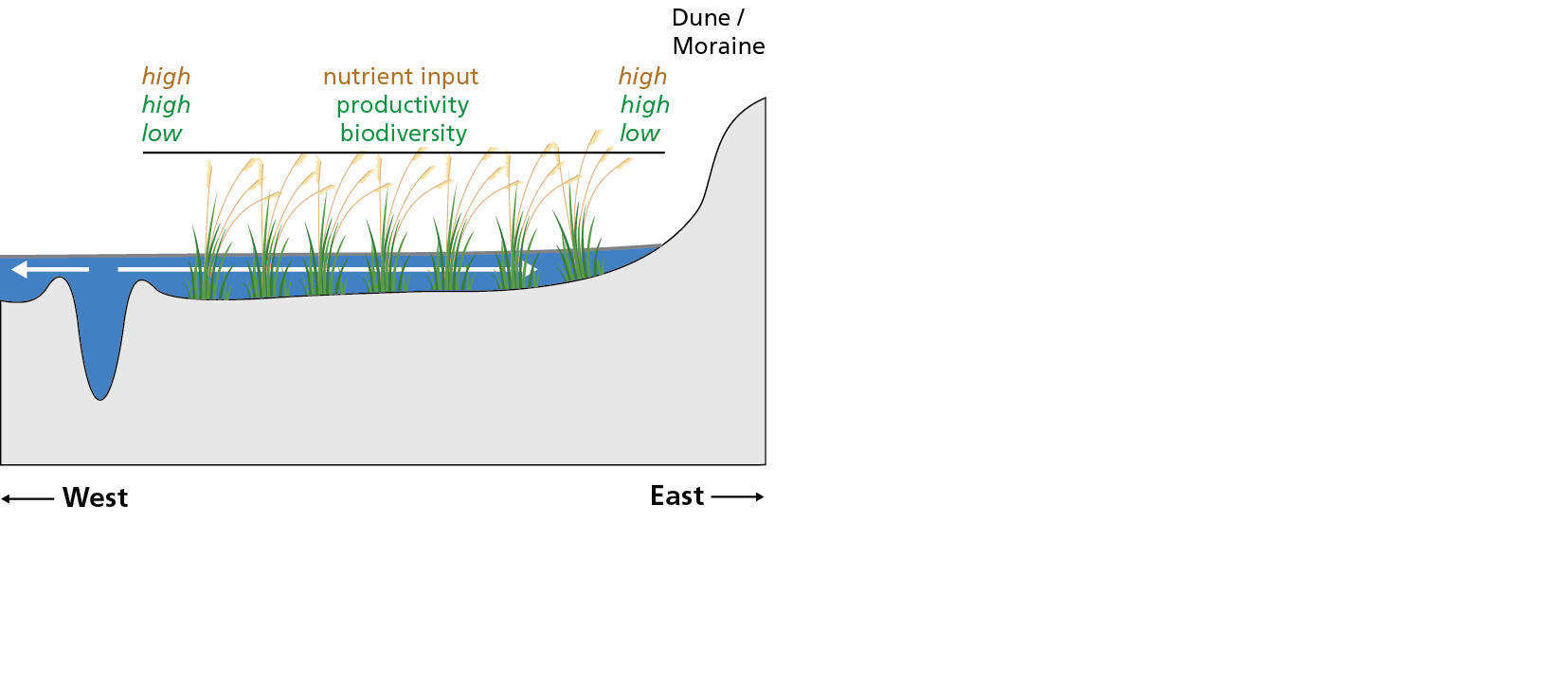 Junk et al., 1989
3
Introduction
While…
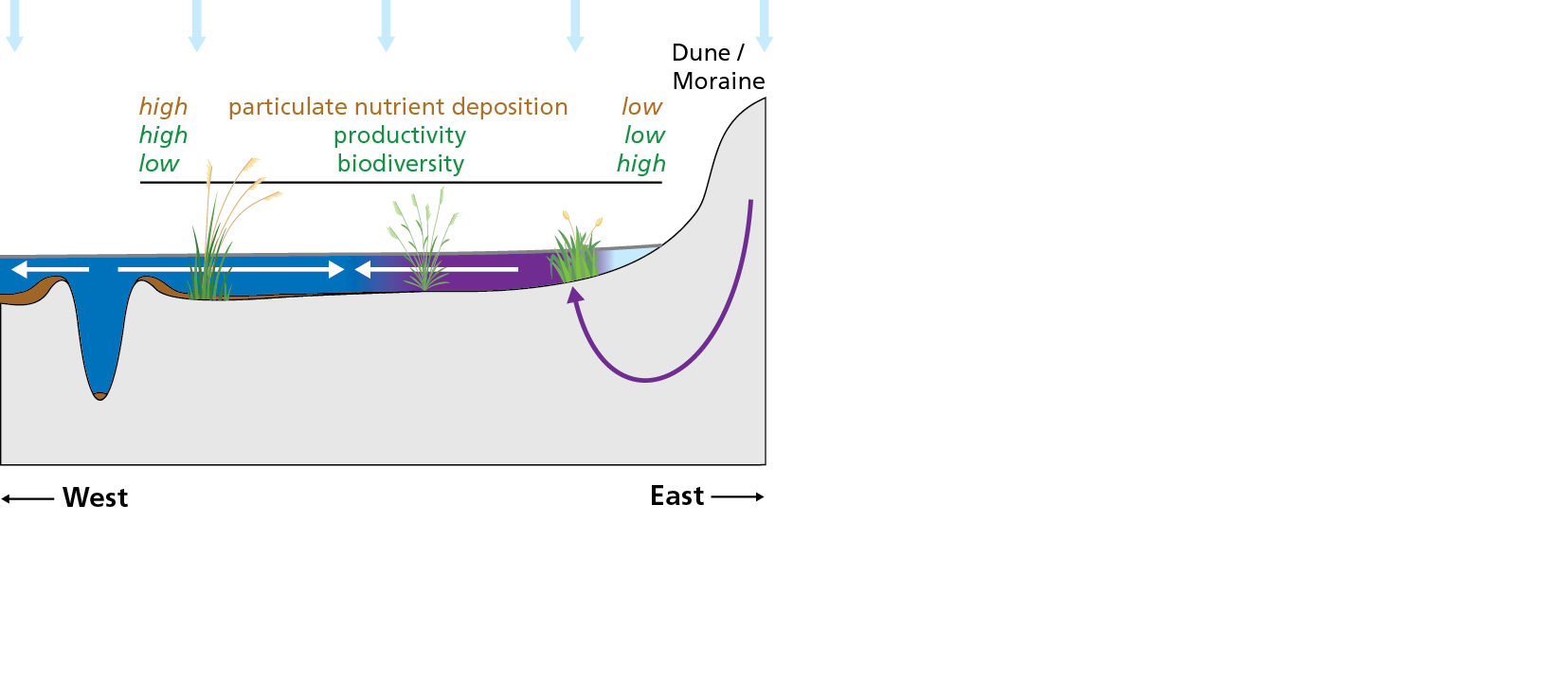 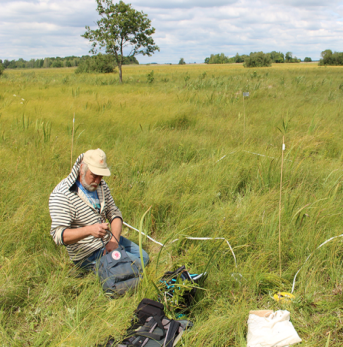 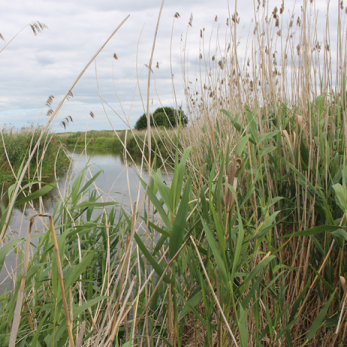 Carici-Agrostietum caninae (C. diandra)
Chormański et al., 2011; Beumer et al., 2008; Mertes et al., 1997
Phragmitetum communis
4
Study area
Study Area
Natural floodplain NE Poland (± 450 km2)
Yearly flood after snowmelt
Peat deposits
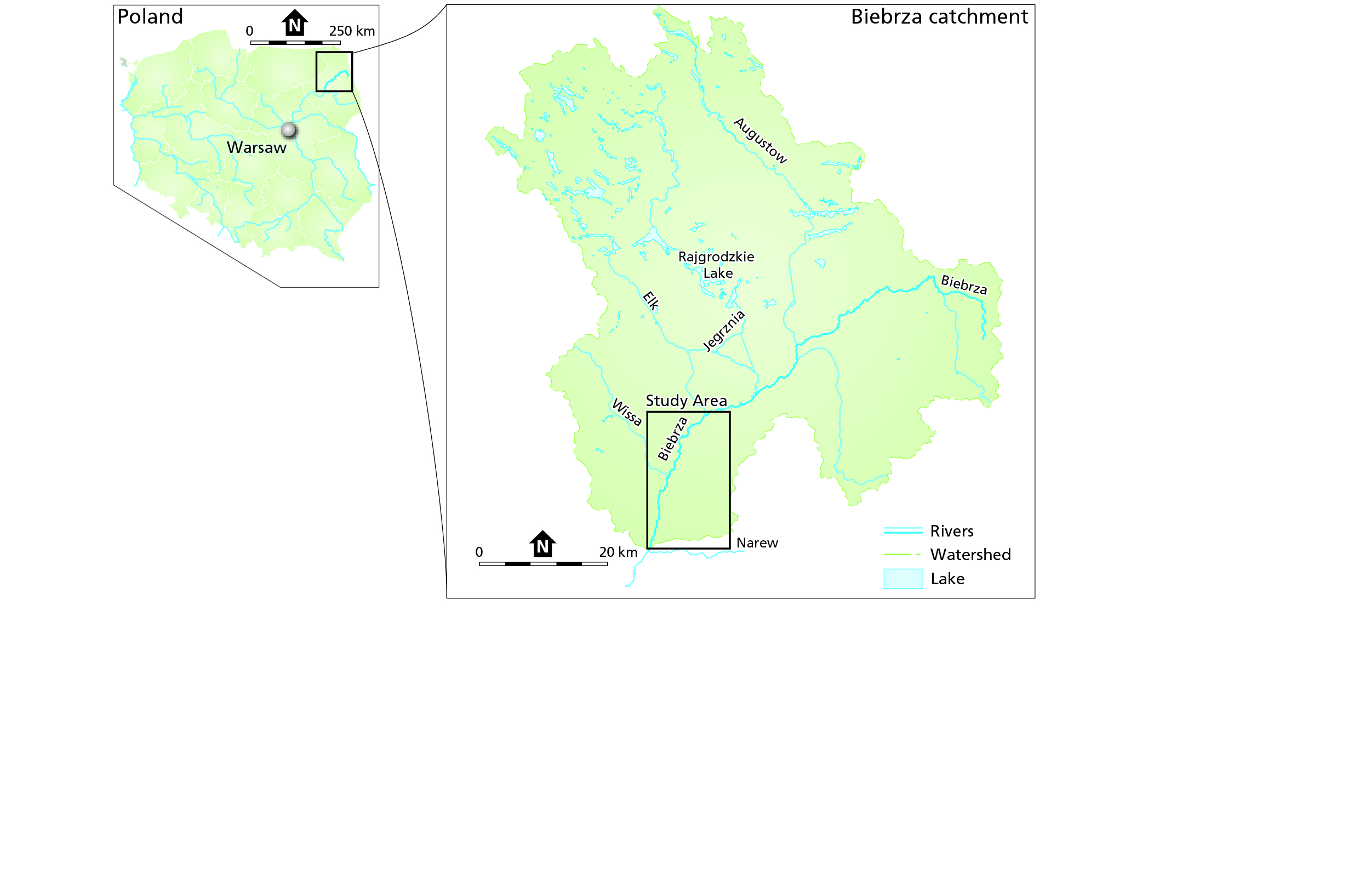 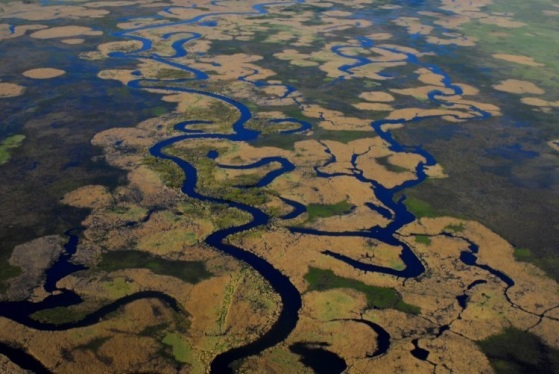 Keizer et al., 2014
5
Introduction
Hypothesis 1
H1: Interacting hydrological flow processes lead to spatial patterns in inundation water quality.
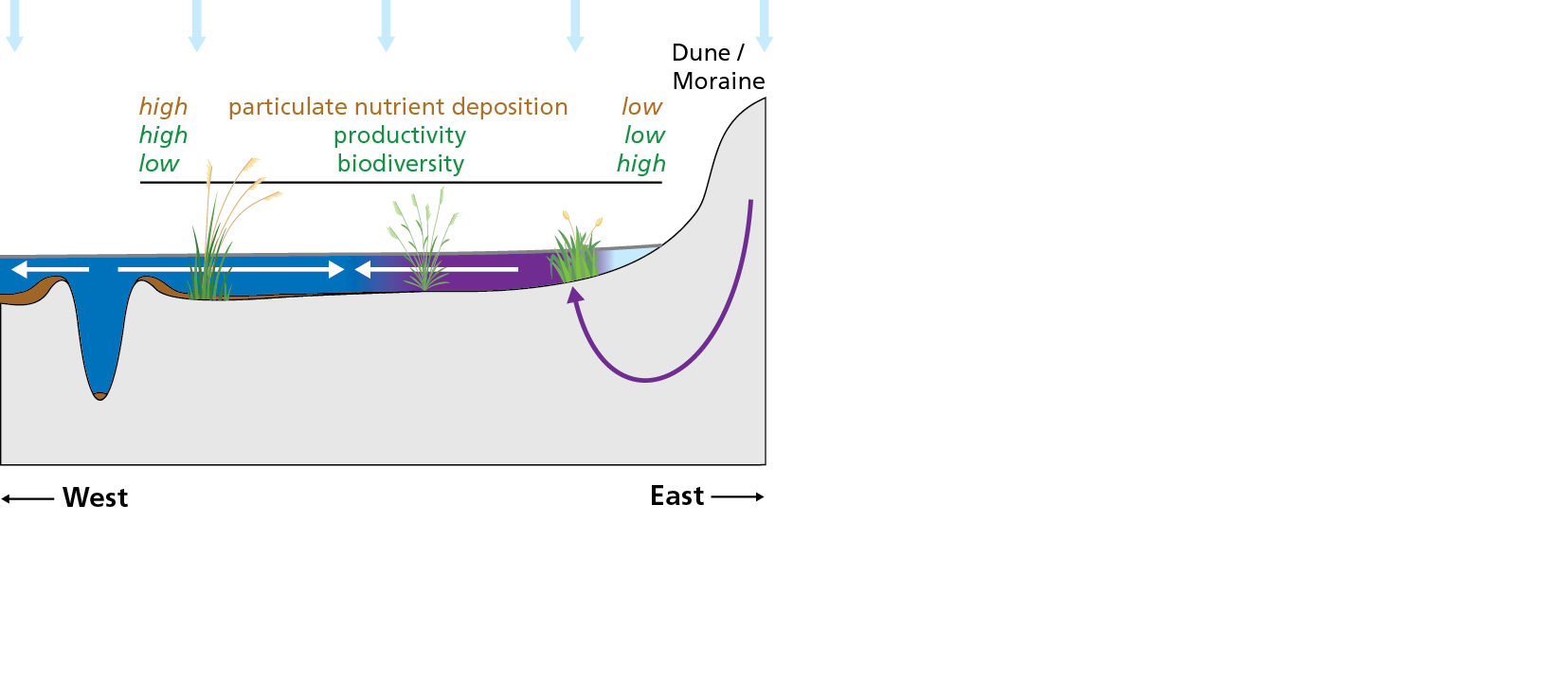 6
Methodology
Water Quality
1154 water samples (2001-2012)
Water sources: river, rain, groundwater (dune, moraine)
Analysis for EC, pH, Ca2+, Mg2+, Na+, K+, Cl−, SO42−, NO3−, NH4+, PO43−
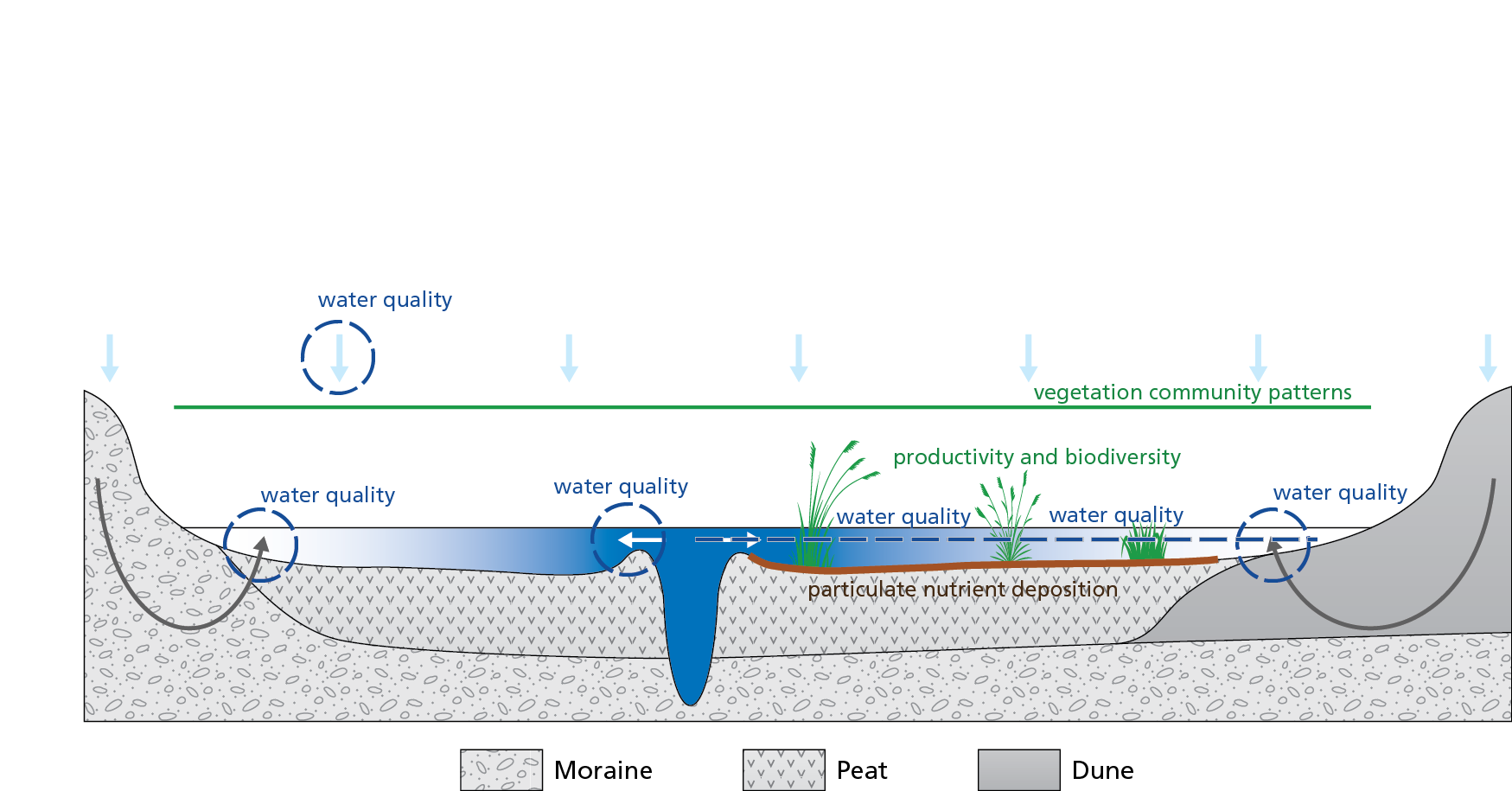 7
[Speaker Notes: We collected samples of the inundation water during flood stage in the years 2001-2012, totalling 1154 samples covering the entire flooding. Samples were filtered and analysed for water quality parameters.

To relate the inundation water to known water sources, we collected samples of precipitation water, river water upstream of the floodplain stretch and groundwater discharging from the local dunes and the regional moraine plateau. For these samples, the same water quality parameters were analysed if available.]
Results
Inundation Water Types
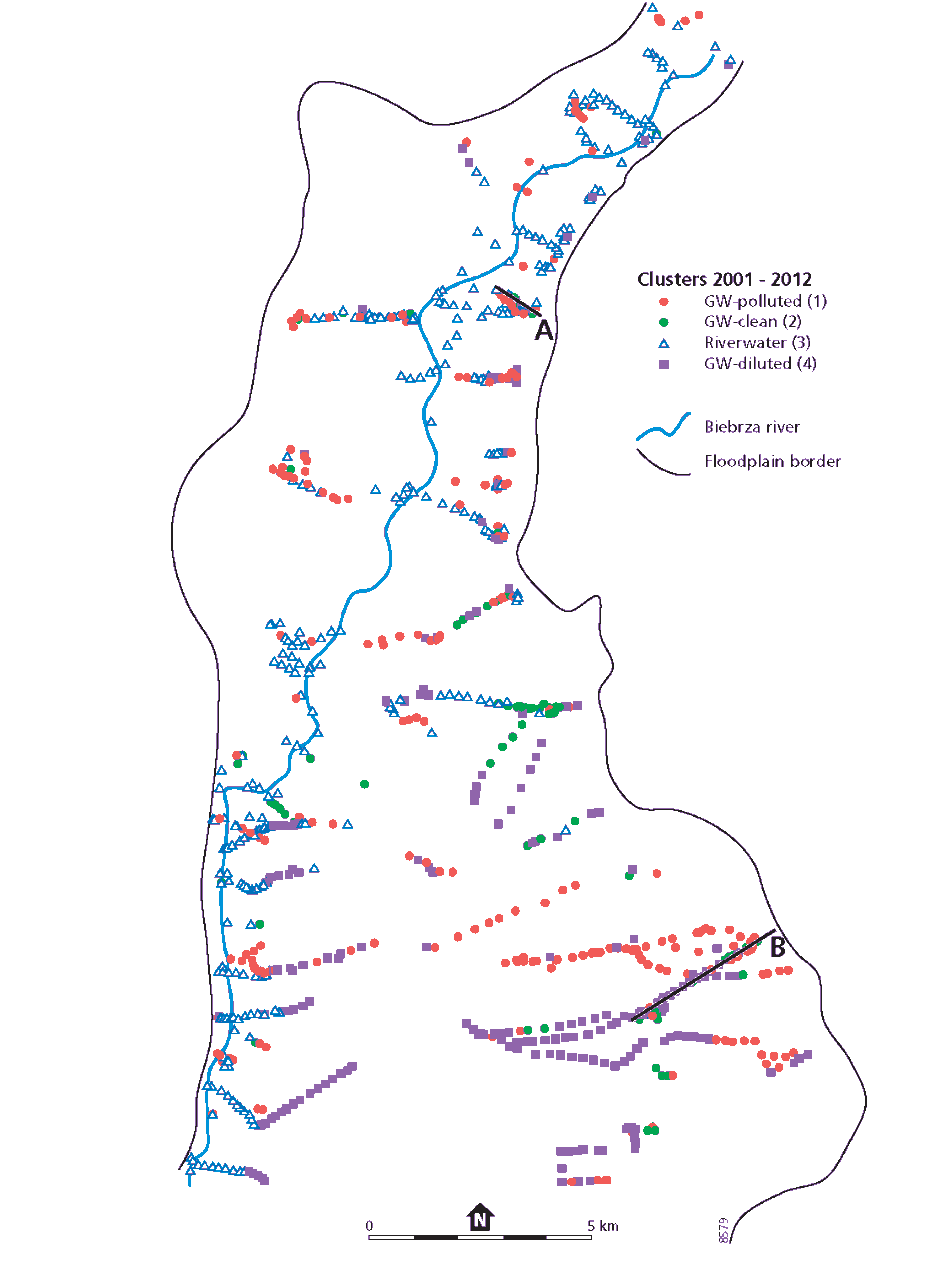 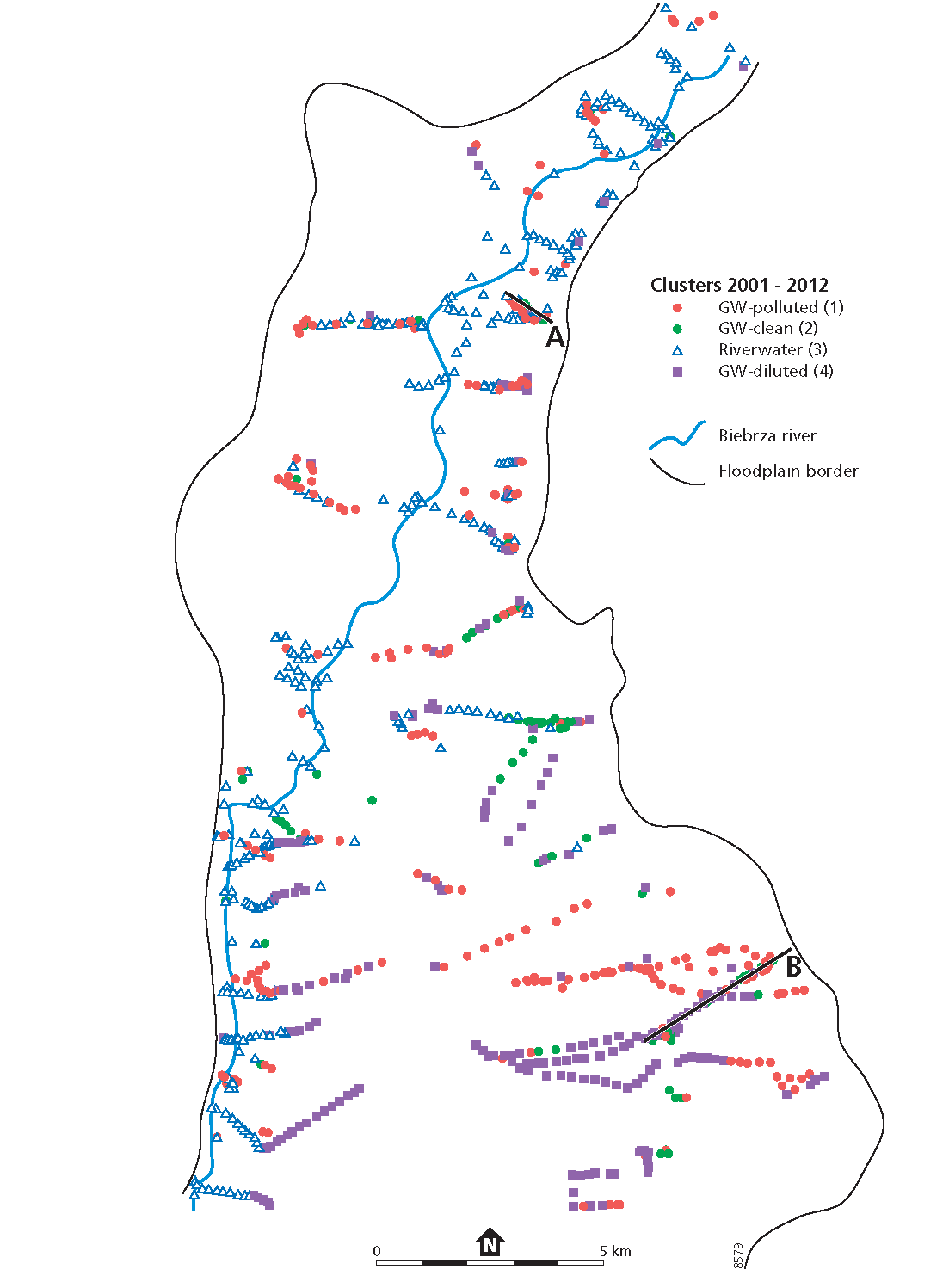 Keizer et al., 2014
8
[Speaker Notes: Using the water quality of the flood water AND water sources AND the spatial location on the floodplain, we interpreted the four clusters as belonging to 
GW polluted
GW clean
RIVER water
GW dilluted]
Introduction
Hypothesis 2
H2: Hot spots of suspended river sediment deposition (high particulate nutrient input) correlate tofloodplain productivity and biodiversity.
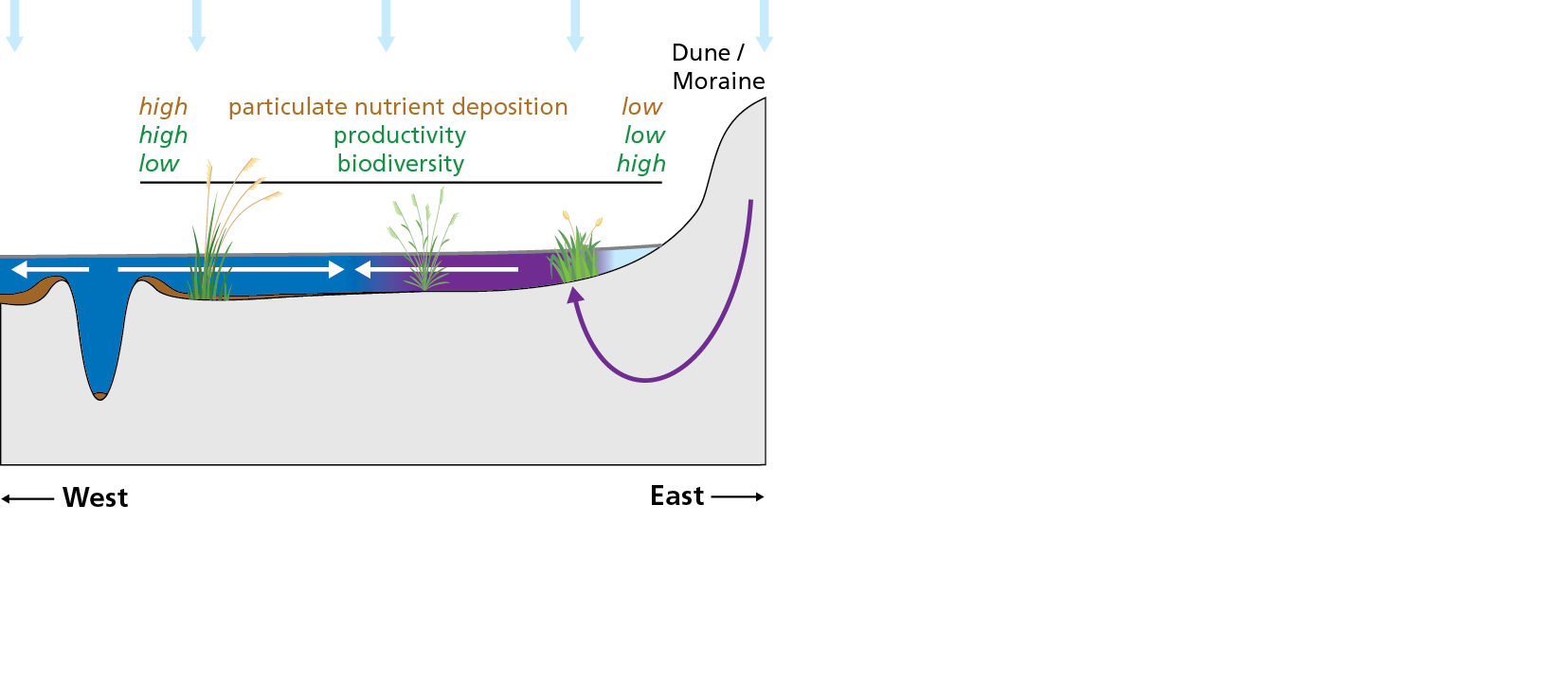 9
Methodology
Particulate Nutrient Deposition
Sediment deposition in 3 transects (n=18)
Analysis for nutrients N and P
Loads kg ha-1 year-1 calculated
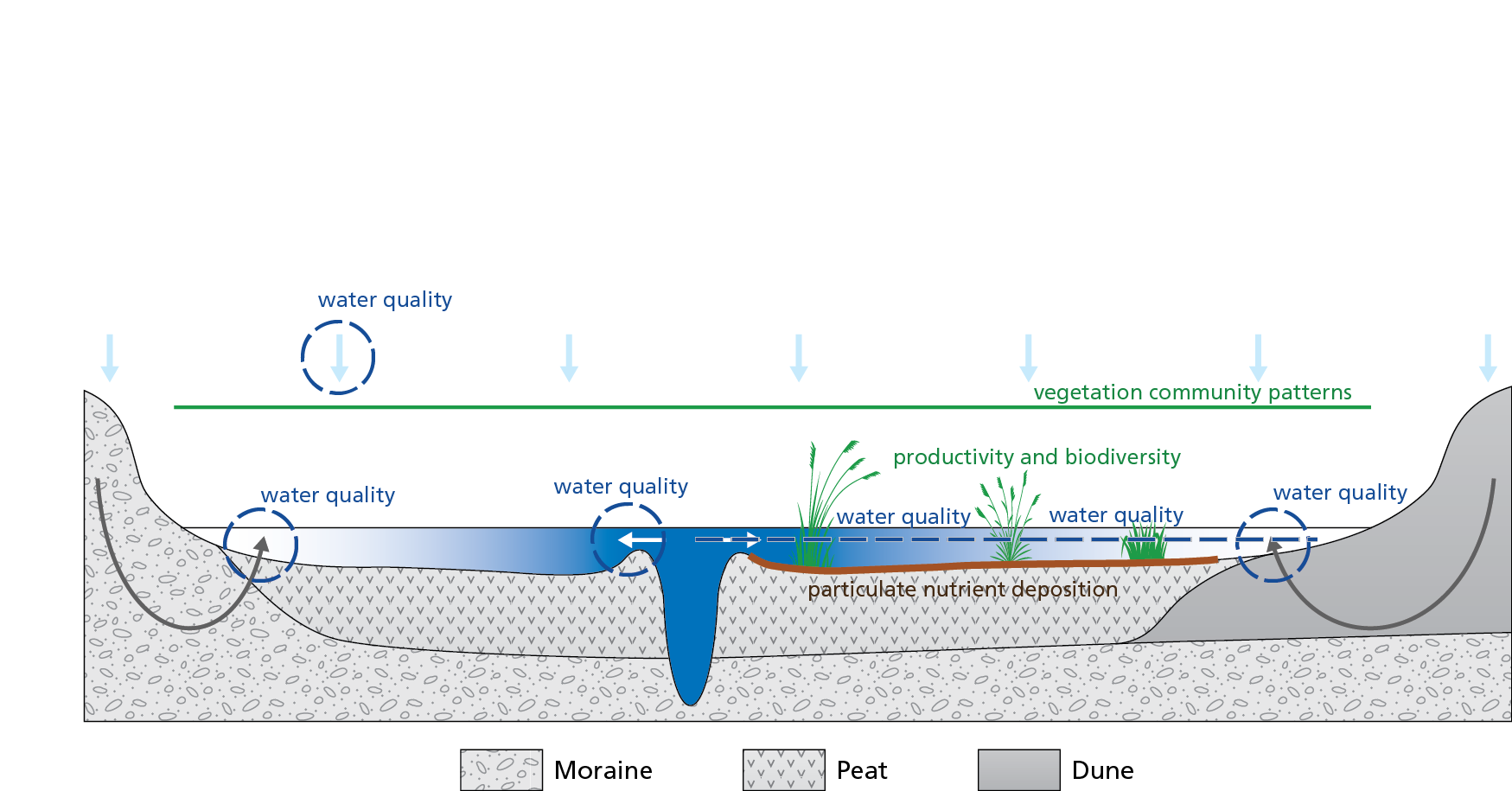 10
[Speaker Notes: We collected samples of the inundation water during flood stage in the years 2001-2012, totalling 1154 samples covering the entire flooding. Samples were filtered and analysed for water quality parameters.

To relate the inundation water to known water sources, we collected samples of precipitation water, river water upstream of the floodplain stretch and groundwater discharging from the local dunes and the regional moraine plateau. For these samples, the same water quality parameters were analysed if available.]
Results
High Nutrient Input
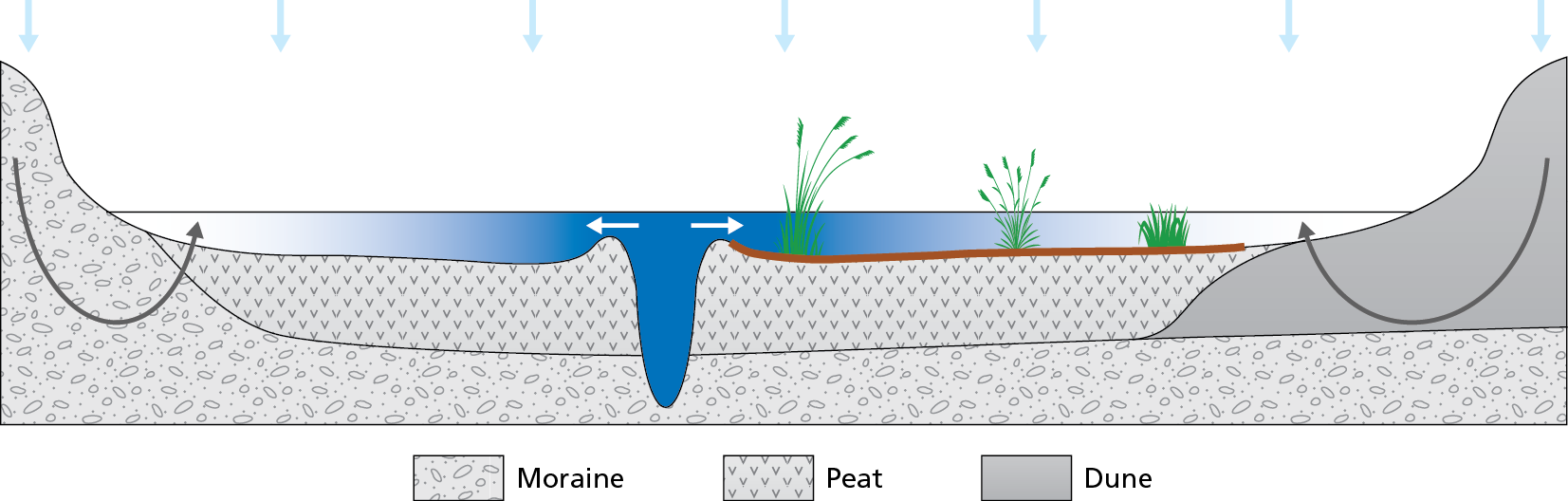 11
[Speaker Notes: Sediment deposition and TDN decrease towards the edge > spatial pattern in contrast to FPC.
PO4 no clear pattern.]
Methodology
Vegetation
Aboveground biomass vascular species 

Species richness
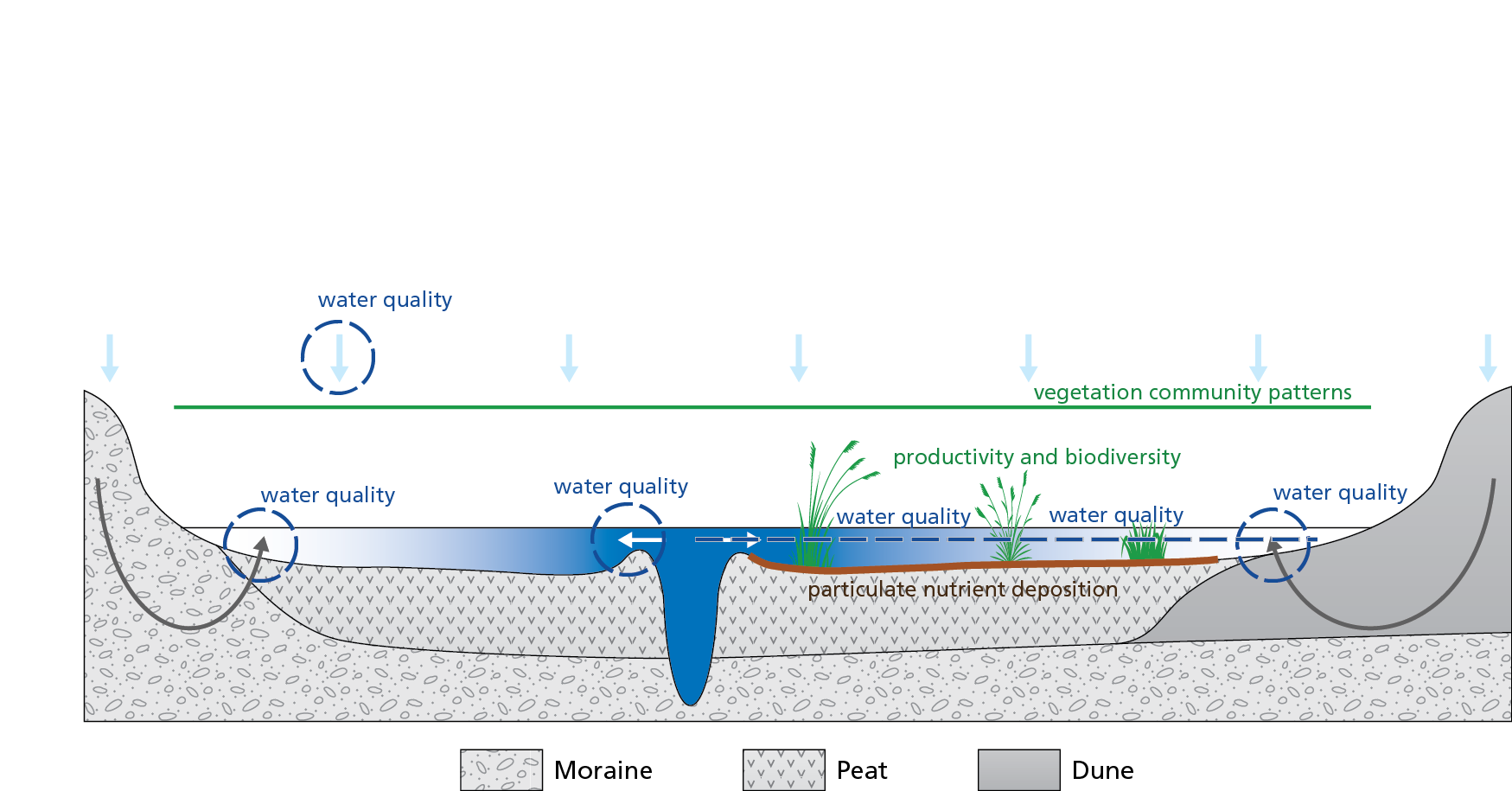 12
[Speaker Notes: We collected samples of the inundation water during flood stage in the years 2001-2012, totalling 1154 samples covering the entire flooding. Samples were filtered and analysed for water quality parameters.

To relate the inundation water to known water sources, we collected samples of precipitation water, river water upstream of the floodplain stretch and groundwater discharging from the local dunes and the regional moraine plateau. For these samples, the same water quality parameters were analysed if available.]
Results
Vegetation
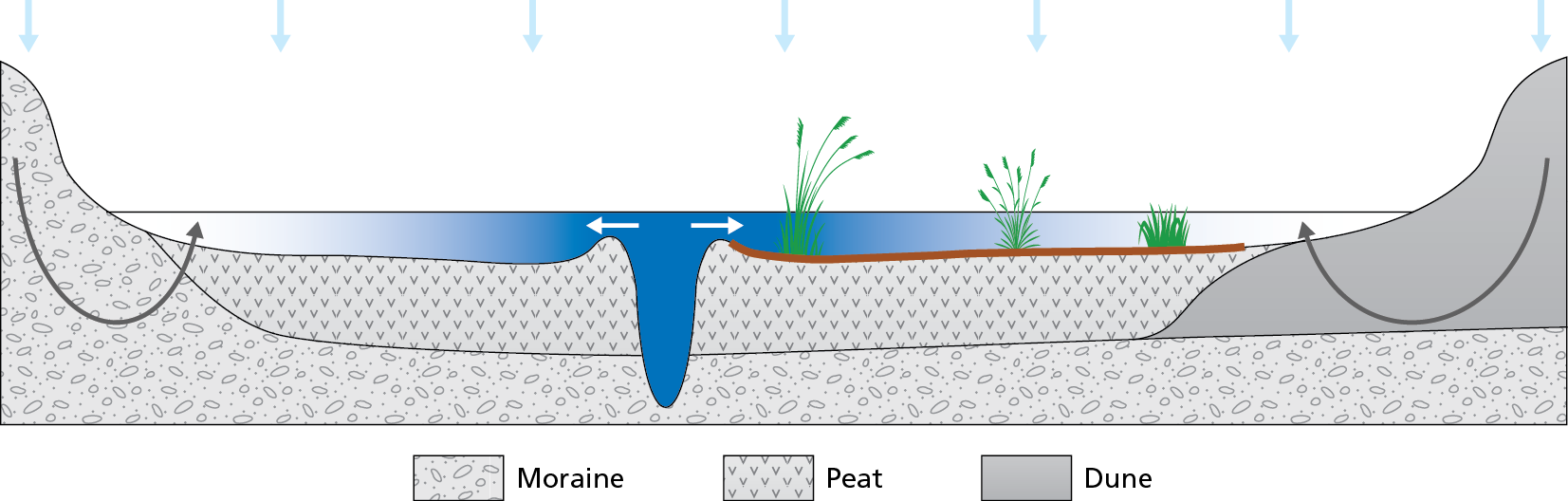 13
[Speaker Notes: Biomass decreases with distance from river but most strong correlation with sediment deposition (input N and P). In contrast to FPC: not edge of inundation. No relation with TDN and PO4: not edge of river derived nutrient input.
Unfortunately not relatoin biodiversity……..]
Results
Nutrient Input
Particulate
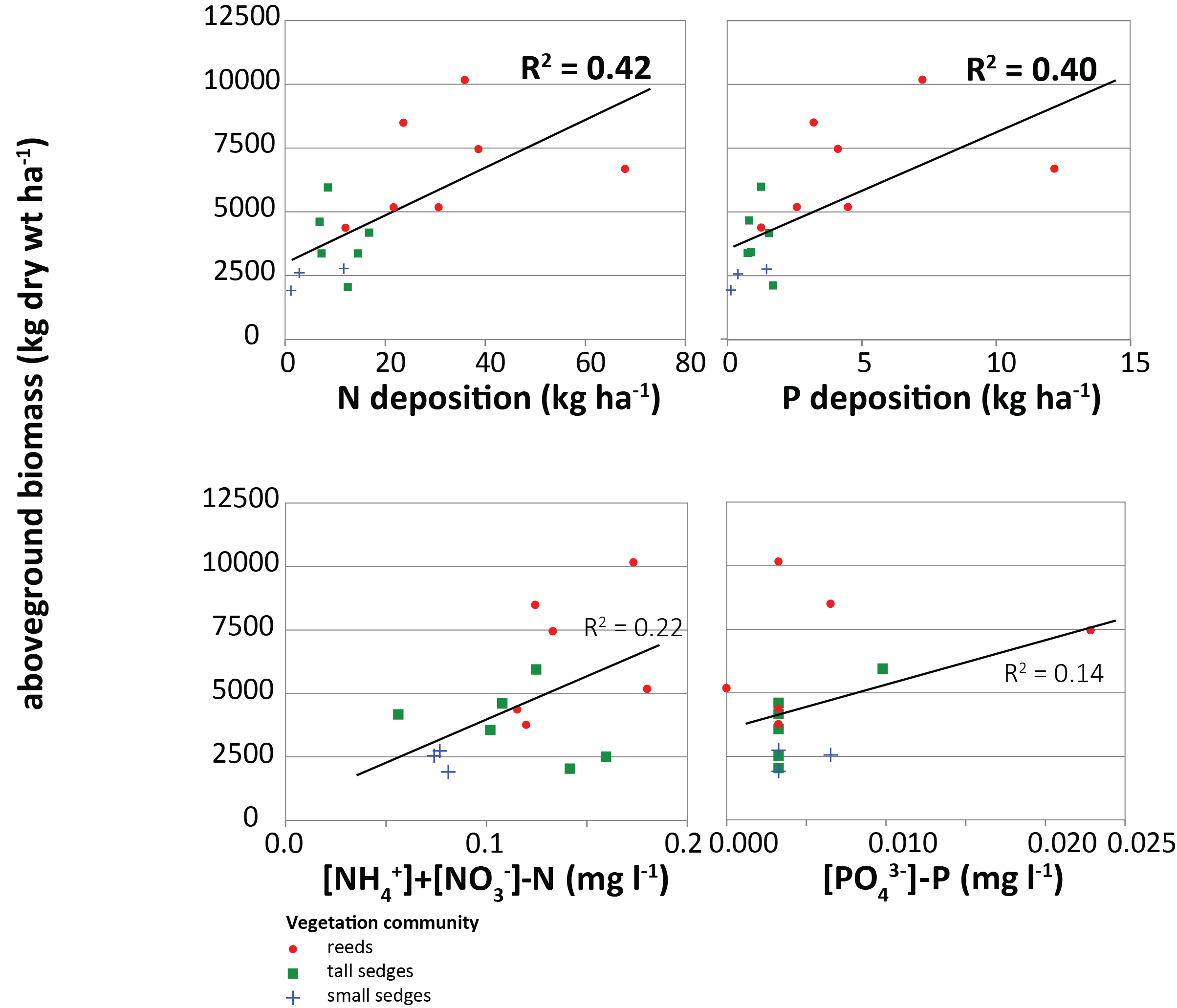 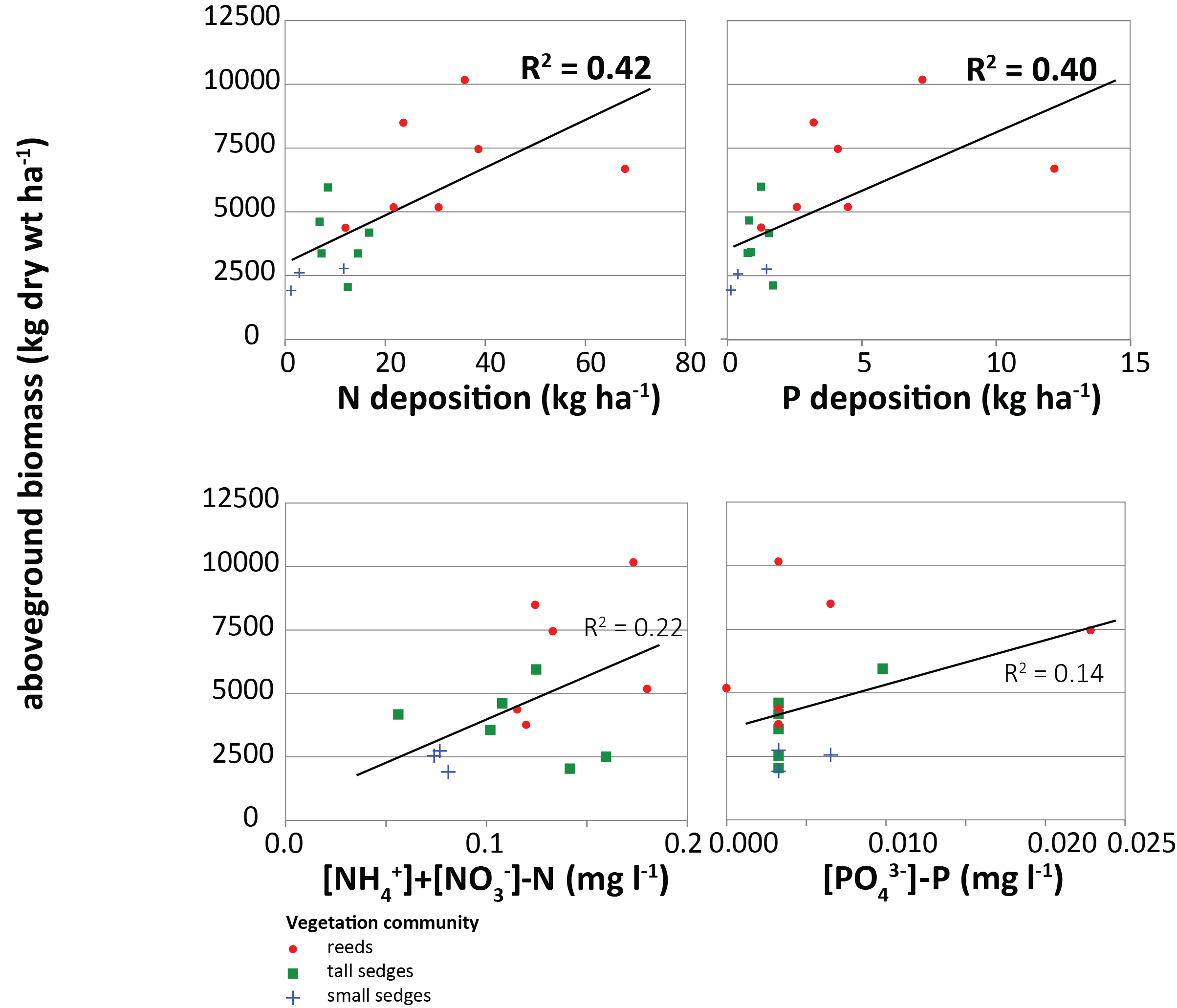 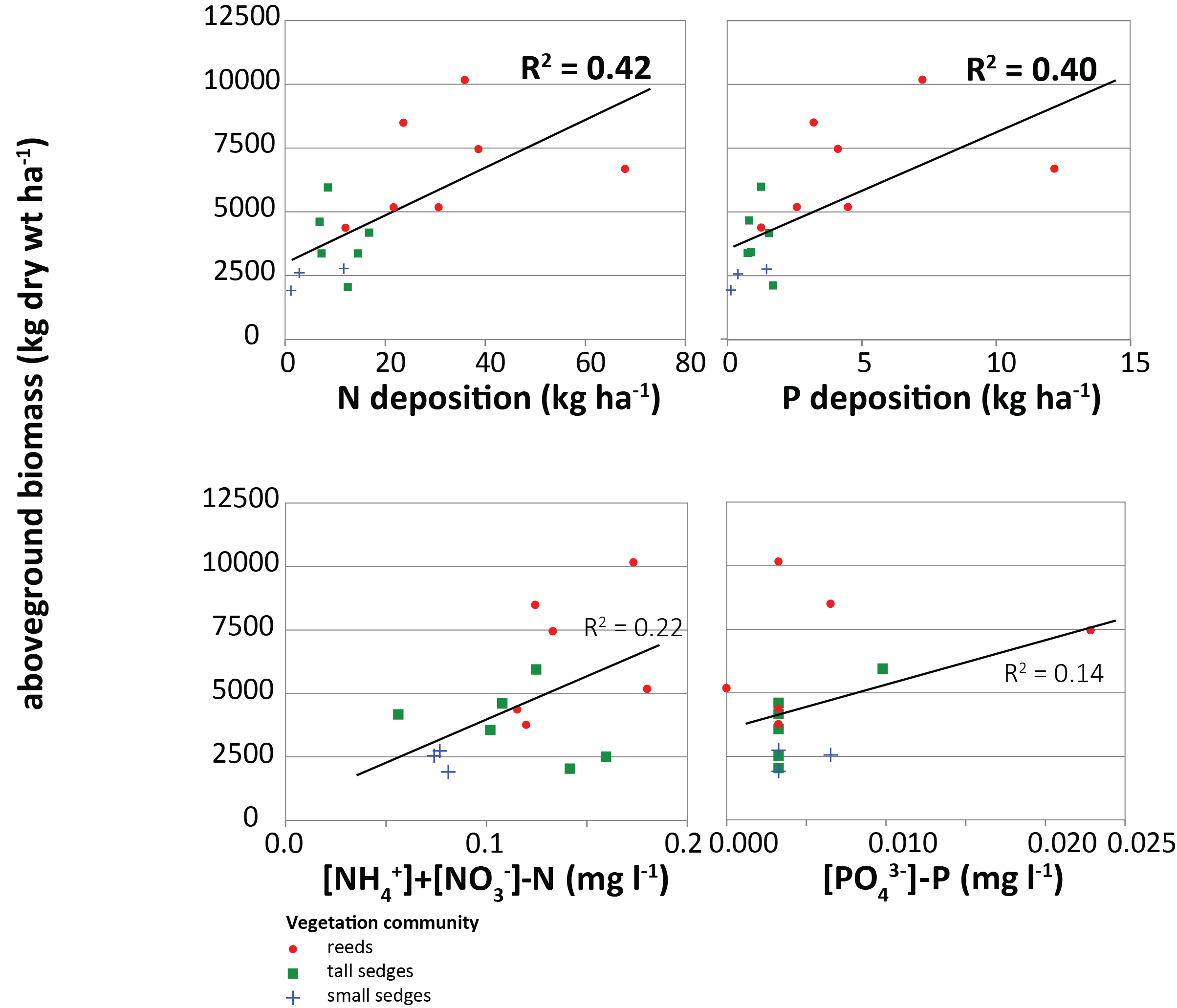 Dissolved
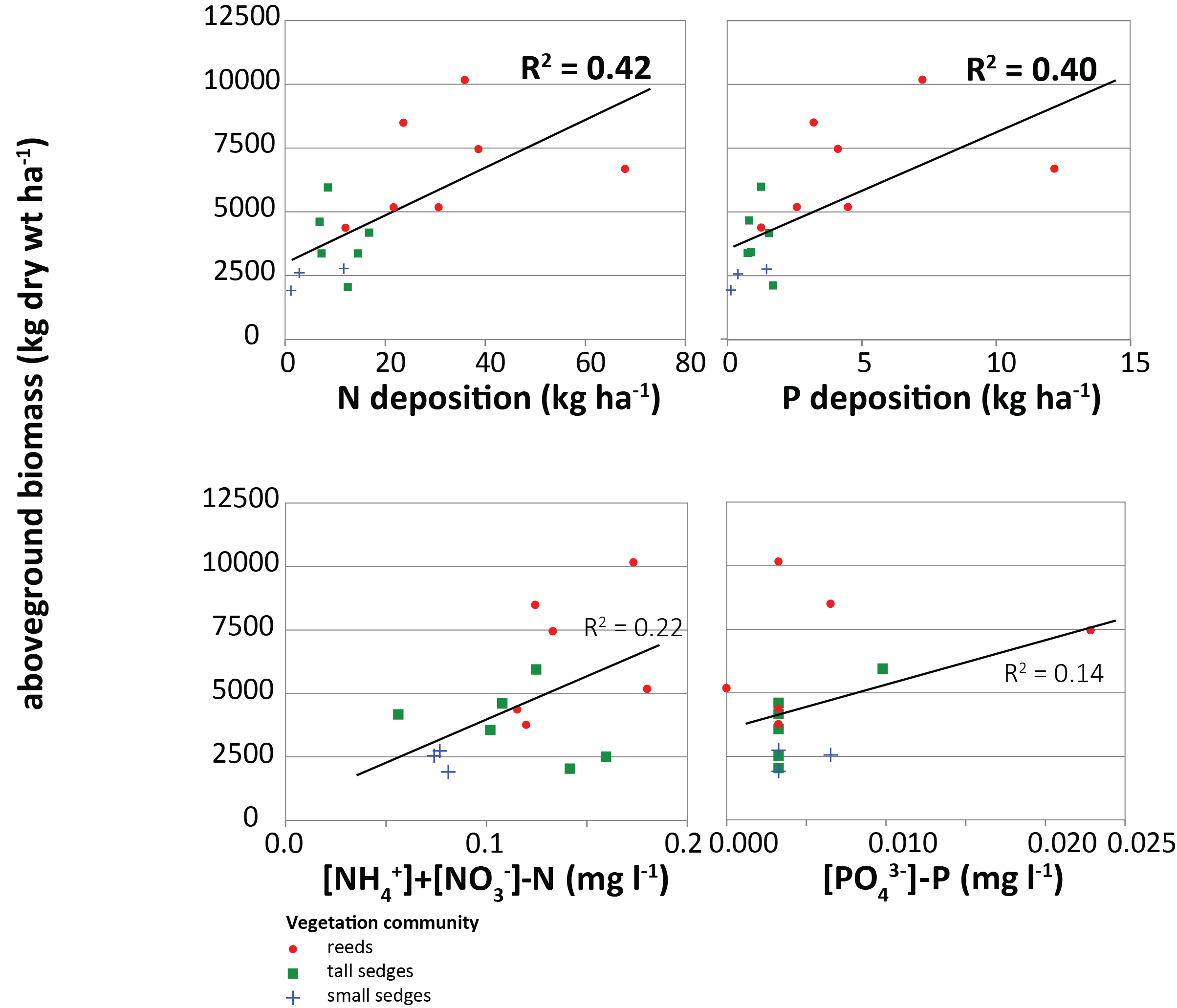 14
[Speaker Notes: Yes relation with particulate nutrients: refinement needed for temperate floodplains where inundation water is not only derived from the river.]
Discussion
Lessons
Interacting hydrological flow processes
Spatial pattern in water quality
Zones of inundation, river water and high sedimentation do not coincide
Productivity best predicted by particulate nutrients
Flood Pulse Concept needs refinement for temperate rivers with multiple sources of inundation water
15
Conclusions
Take home message
Spatial partitioning of multiple sources of inundation water influences hydrological processes, sedimentation rates and composition, and vegetation patterns
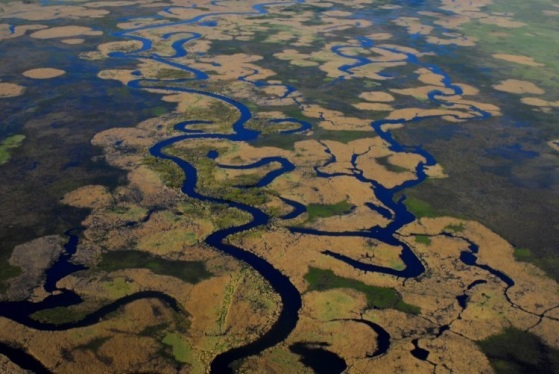 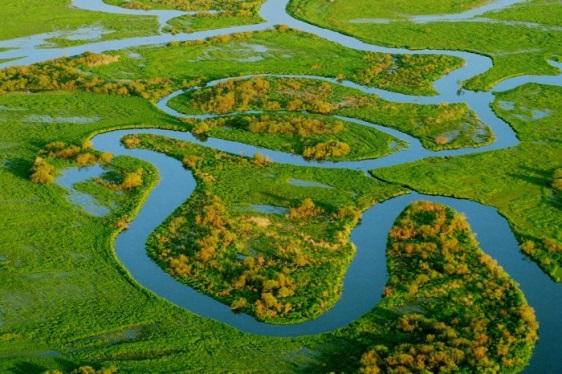 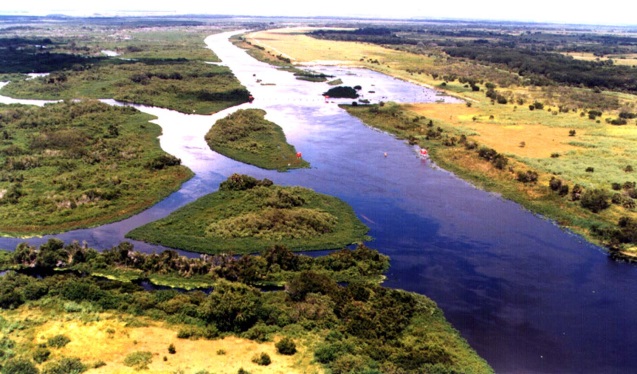 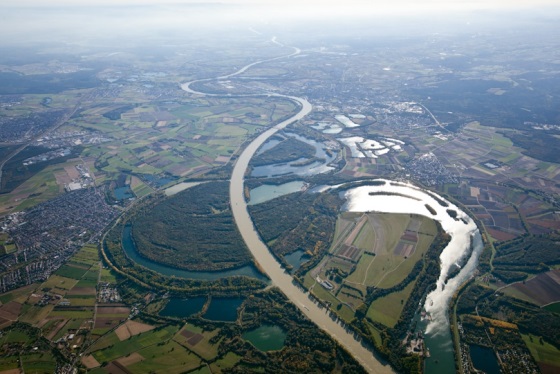 16
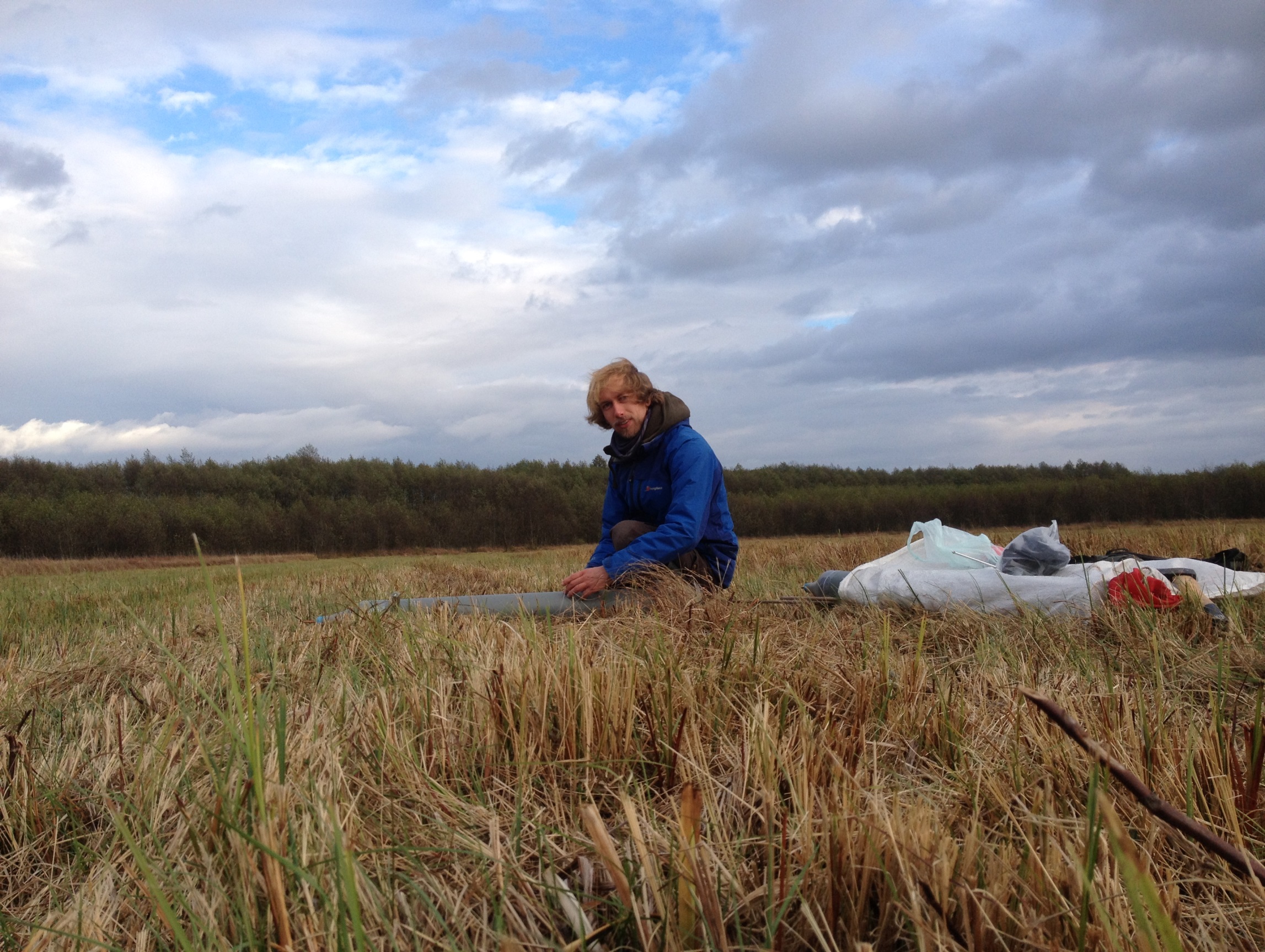 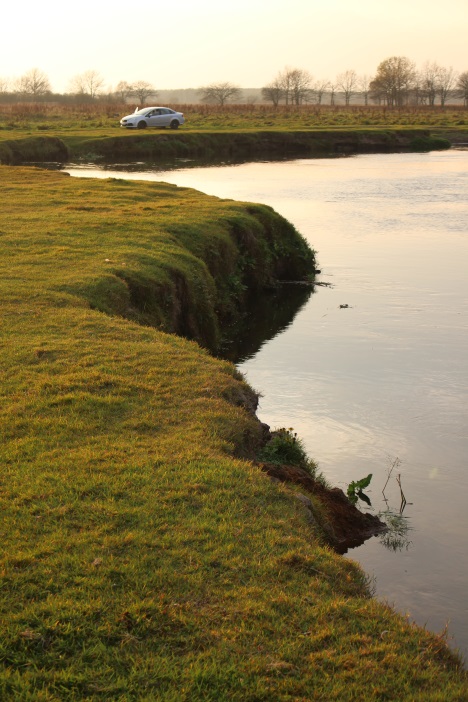 Floris M. Keizer
Environmental Sciences,
Copernicus Institute of Sustainable Development, 
Universiteit Utrecht
f.m.keizer@uu.nl




Keizer et al. (2013) A new look at the Flood Pulse Concept: the (ir)relevance of the moving littoral in temporate zone rivers. Ecological Engineering 64: 85-99.
Keizer et al. (2016) Landscape-scale ecohydrological mapping demonstrating how flood inundation water quality types relate to floodplain vegetation communities. Ecohydrology 9(8): 1539-1553.
Keizer et al. (in prep for Landscape Ecology) Floodplain plant productivity is better predicted by particulate nutrients than by dissolved nutrients.
17
Results
Water Quality Preference
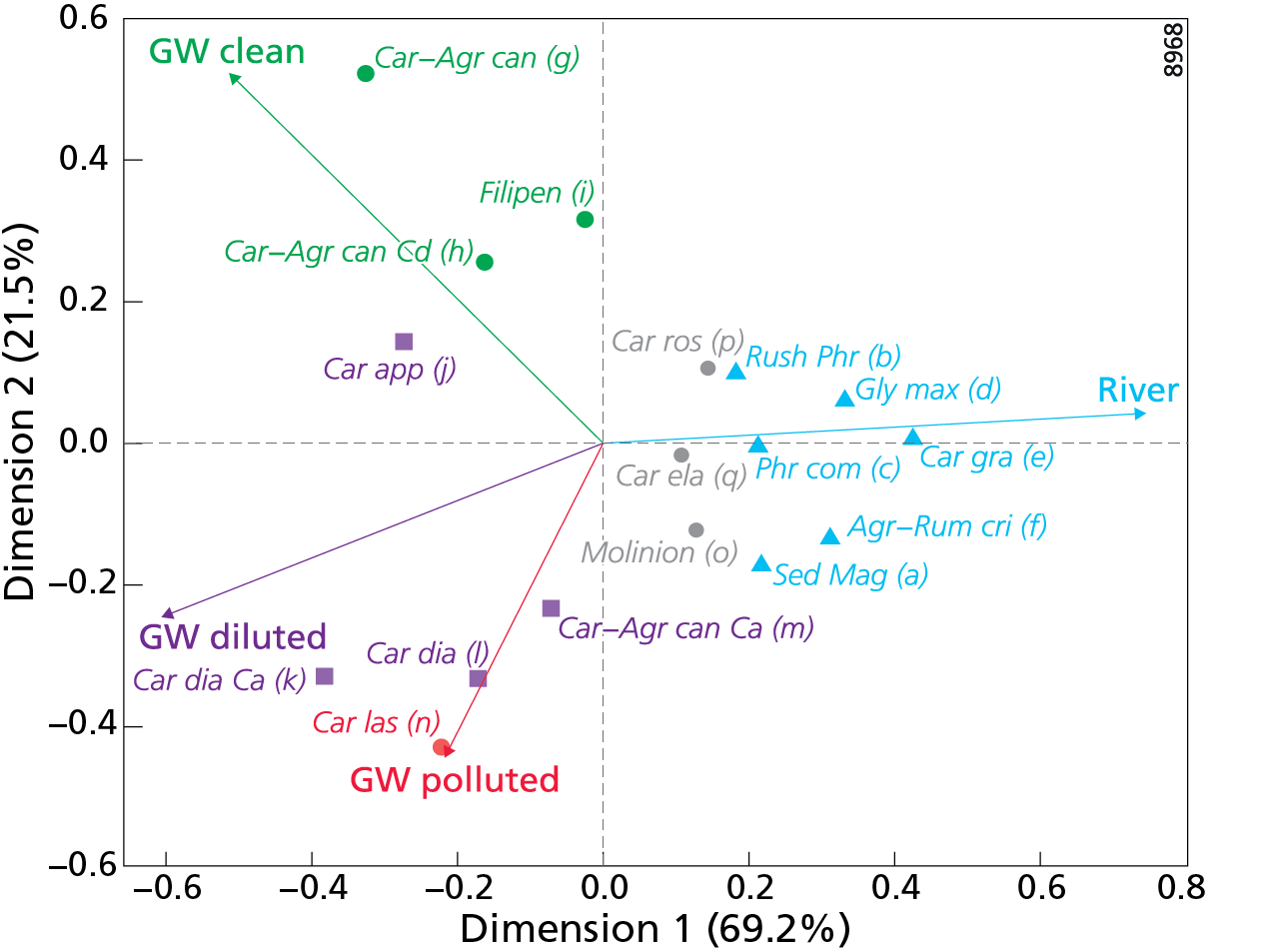 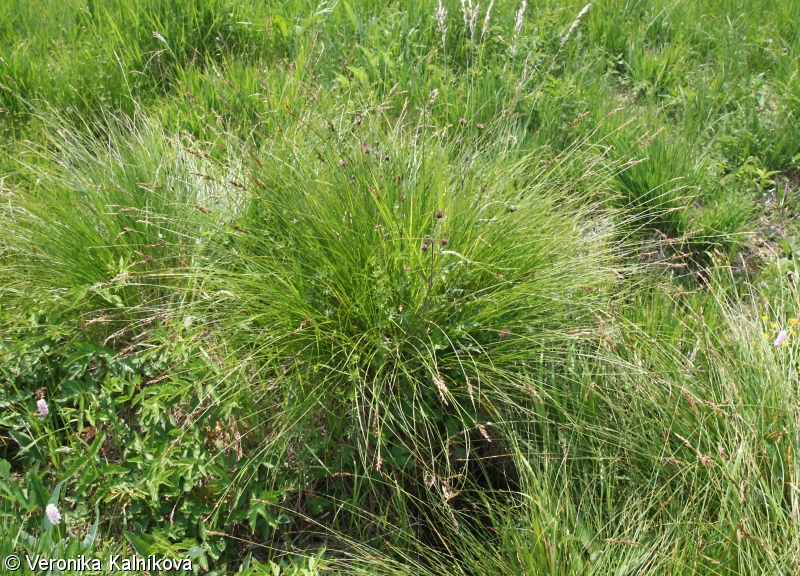 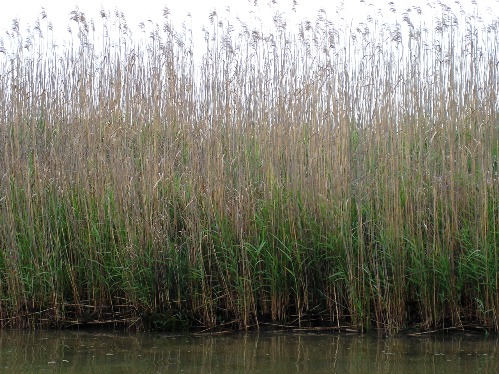 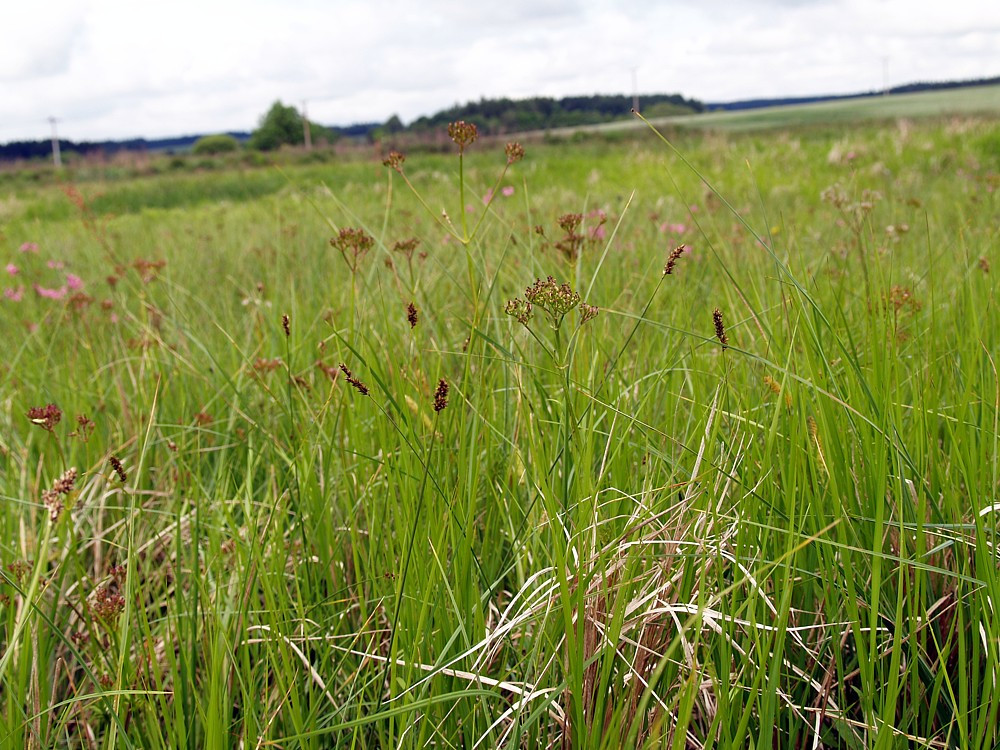 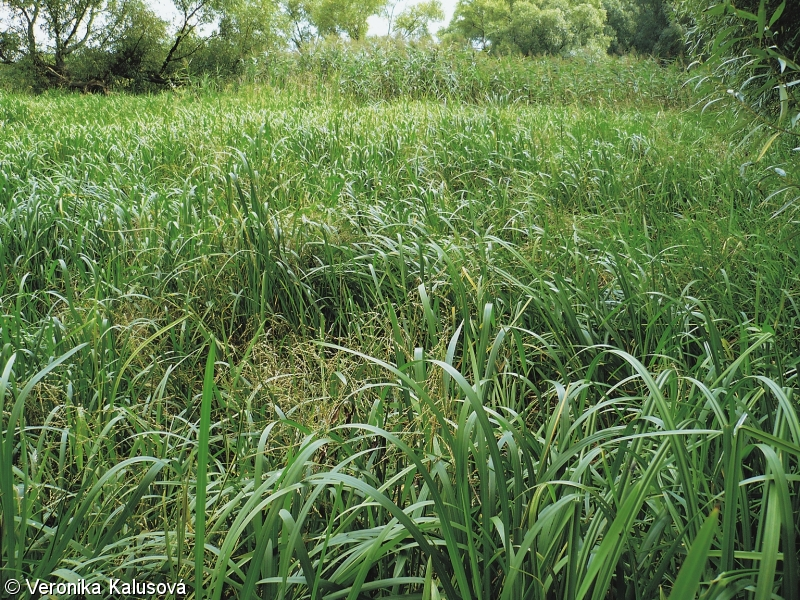 Keizer et al., 2016
18